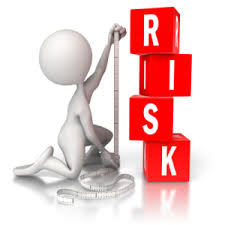 Ocena Ryzyka Zawodowego
Mars-Żbik Ośrodek Usługowo Szkoleniowy,80-855 Gdansk, ul. Wały Piastowskie 24
9/28/2020
Ocena Ryzyka Zawodowego
Kodeks Pracy
Art. 226 Kodeksu pracy nakłada na pracodawcę obowiązek informowania pracowników o poziomie ryzyka zawodowego, źródłach zagrożenia, skutkach i metodach ochronnych. Zapis ten obliguje pracodawcę do dokonywania i dokumentowania ryzyka zawodowego oraz podejmowania niezbędnych działań profilaktycznych eliminujących lub zmniejszających wskazane ryzyko do tzw. ryzyka akceptowalnego. 
Ocenie powinno zostać poddane każde stanowisko pracy, a w celu usunięcia zagrożenia i zapewnienia bezpieczeństwa konieczne jest podjęcie wszelkich środków ochrony zbiorowej, jak i indywidualnej.
Rozporządzenie Ministra Pracy i Polityki Socjalnej w sprawie ogólnych przepisów bezpieczeństwa i higieny pracy
Zgodnie z Rozporządzeniem pracodawca jest zobowiązany do przygotowania odpowiedniego środowiska pracy i bezpiecznych stanowisk pracy, prawidłowo wyposażonych, chroniących pracowników przed ewentualnymi zagrożeniami i oddziaływaniem czynników szkodliwych dla zdrowia, powodujących chorobę zawodową, jak inne choroby spowodowane warunkami pracy.
28.09.2020
Mars-Żbik Ośrodek Usługowo Szkoleniowy,80-855 Gdansk, ul. Wały Piastowskie 24
Procedury przy ocenie ryzyka zawodowego
Ocena Ryzyka zawsze składa się z tych samych etapów:
 identyfikacja zagrożeń,
 wskazanie osób narażonych, 
ocena rodzajów ryzyka i ich klasyfikacja ze względu na poziom,
 wybór środków zaradczych, 
podjęcie działań z wykorzystaniem tych środków, monitoring  i kontrola.
28.09.2020
Mars-Żbik Ośrodek Usługowo Szkoleniowy,80-855 Gdansk, ul. Wały Piastowskie 24
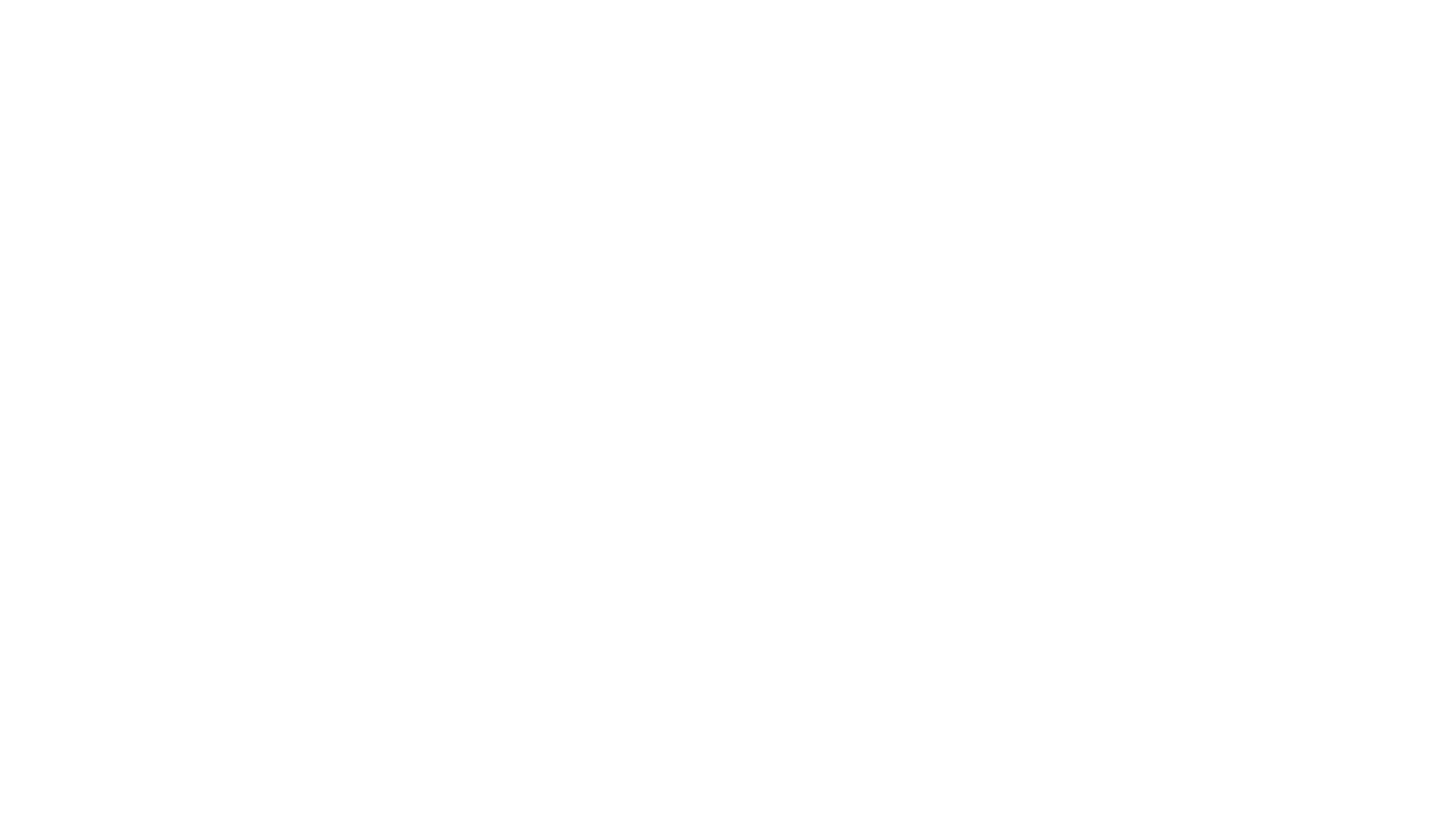 Ocena Ryzyka Zawodowego
Ocenę ryzyka zawodowego można przeprowadzić w pięciu następujących krokach:
Krok 1: identyfikacja zagrożenia. 
Krok 2: Ustalenie, kto może ulec wypadkowi lub zachorować. 
Krok 3: Oszacowanie ryzyka zawodowego wynikające z zagrożeń i ocena, czy zastosowane środki ochrony są właściwe oraz czy należy podjąć jeszcze jakieś działania w celu dalszego ograniczenia tego ryzyka. 
Krok 4: Udokumentowanie wyników. 
Krok 5: Okresowo dokonywanie przeglądu oceny ryzyka zawodowego i weryfikowanie jej, jeśli zaistnieje taka konieczność.
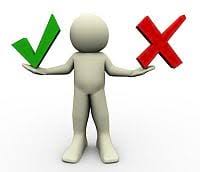 9/28/2020
Mars-Żbik Ośrodek Usługowo Szkoleniowy,80-855 Gdansk, ul. Wały Piastowskie 24
Metody oceny ryzyka zawodowego można podzielić na:
28.09.2020
Mars-Żbik Ośrodek Usługowo Szkoleniowy,80-855 Gdansk, ul. Wały Piastowskie 24
c.d
28.09.2020
Mars-Żbik Ośrodek Usługowo Szkoleniowy,80-855 Gdansk, ul. Wały Piastowskie 24
C d
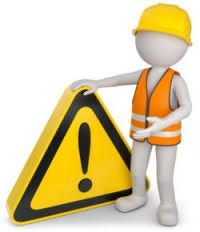 Jakościowe – praktycznie do oceny ryzyka zawodowego stosuje się głównie metody jakościowe. Są to metody, w których ocena ryzyka zawodowego jest oceną subiektywną. Tylko przygotowanie potrzebnych informacji i rzetelne podejście do oceny spowodują, że będzie zbliżona do obiektywnej. Ponadto jakościowe metody oceny ryzyka zawodowego dzieli się na trzy grupy:
Matrycowe.- Norma PN-N 18002
Wskaźnikowe- Risk Score
Grafy ryzyka.
9/28/2020
Mars-Żbik Ośrodek Usługowo Szkoleniowy,80-855 Gdansk, ul. Wały Piastowskie 24
Ocena Ryzyka Zawodowego – Operator Węzła
Zadaniem operatora węzła jest przyjmowanie i dysponowanie zleceniami klienta przy możliwie jak najlepszym wykorzystaniu możliwości produkcyjnych urządzenia i parku środków transportowych. Stanowisko pracy operatora usytuowane jest w sterowni węzła, wyposażone w komputer oraz zespół sterowników przy pomocy których operator kieruje pracą węzła betoniarskiego wg założeń technologicznych wdrożonego programu komputerowego. Operator obsługuje urządzenie  komorowe, dozownik kruszywa, przenośnik taśmowy, jednokomorowy podajnik skrzyniowy, mieszalnik komponentów, silosy na cement, silos na wypełniacze z zespołem podajników ślimakowych oraz węzeł recyklingu i kontenerową kotłownię c. o.Operator również wykonuje czynności operatora ładowarki - transportowaniu kruszyw z zasieków stałych do zasieków aktywnych
Przestrzeganie przepisów dot. obsługi urządzenia produkcyjnego i poleceń służbowych i pouczeń dot.  produkcji betonu zgodnej z normami jakościowymi - bezpieczeństwa i higieny pracy -  konserwacji, doglądu i utrzymywania w dobrym stanie urządzenia produkcyjnego.
Kontrola jakości dostarczonego materiału według podanych kryteriów, przeprowadzanie inwentaryzacji materiałowej, prowadzenie Wejście
Wejście na   silosy      przy  miesięcznej  inwentaryzacji   (ponad 13 m  nad placem   / silosy   100 tonowe  każdy) , dokonanie   pomiaru przy odkręcaniu  „ wziernika”  (np.;  typ  strażacki więc  robi się to  bez  narzędzi ) przy użyciu miernika
Mars-Żbik Ośrodek Usługowo Szkoleniowy,80-855 Gdansk, ul. Wały Piastowskie 24
28.09.2020
Ocena Ryzyka Zawodowego – Operator węzła
TYPY ZAGROZEN
Długotrwała praca przy monitorze ekranowym.
Kontakt z ostrymi, szorstkimi przedmiotami.
Mikroklimat pracy (zimny, gorący).
Narażenie na hałas.
Gorące części maszyn.
Porażenie prądem elektrycznym
Potknięcie, poślizgniecie lub upadek na nierównej powierzchni
Przygniecenie/zmiażdżenie/zasypanie
Uderzenie przez spadające przedmioty. Pochwycenie przez obracające się elementy maszyn i urządzeń.
Upadki z wysokości (schody, podesty, drabinki itp.).
Zapylenie, zaprószenie oczu.
28.09.2020
Mars-Żbik Ośrodek Usługowo Szkoleniowy,80-855 Gdansk, ul. Wały Piastowskie 24
28.09.2020
Mars-Żbik Ośrodek Usługowo Szkoleniowy,80-855 Gdansk, ul. Wały Piastowskie 24
Ocena Ryzyka Zawodowego – Operator węzła
28.09.2020
Mars-Żbik Ośrodek Usługowo Szkoleniowy,80-855 Gdansk, ul. Wały Piastowskie 24
Ocena Ryzyka Zawodowego – Operator węzła
28.09.2020
Mars-Żbik Ośrodek Usługowo Szkoleniowy,80-855 Gdansk, ul. Wały Piastowskie 24
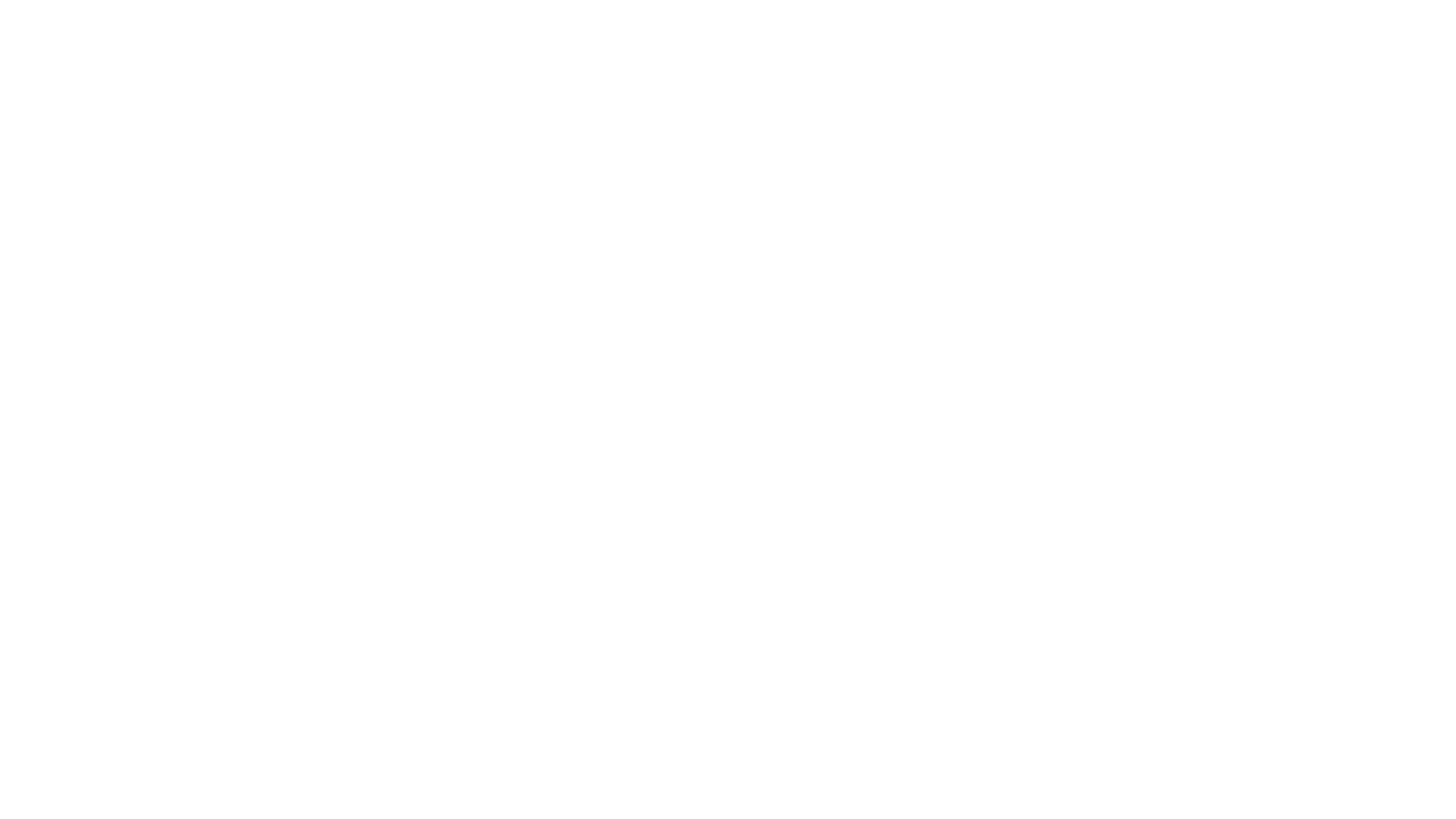 28.09.2020
Pracowników obowiązuje poruszanie się wytyczonymi ciągami komunikacyjnymi, przestrzeganie zakazów i nakazów
przestrzeganie wszelkich instrukcji
badania lekarskie dopuszczające do pracy na wysokości
 przestrzeganie instrukcji eksploatacyjnych oraz zaleceń zawartych w kartach charakterystyki substancji, wdrażanie planów organizacyjno-technicznych
znajomość wyników pomiarów hałasu, stosowanie podstawowych zasad BHP
Ocena Ryzyka zawodowego – Operator Węzła
Mars-Żbik Ośrodek Usługowo Szkoleniowy,80-855 Gdansk, ul. Wały Piastowskie 24